Problems of the Day
Unit 4: Understand Fractions
8.1: Equal Parts of a Whole
Which models shows fourths? (Choose all that apply.)
     v
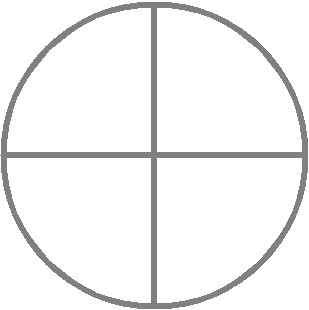 MAFS.3.NF.1.1
8.3 Unit Fractions of a Whole
MAFS.3.NF.1.1
8.4 Fractions of a Whole
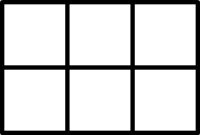 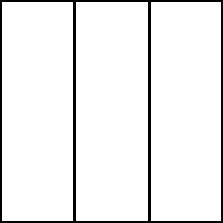 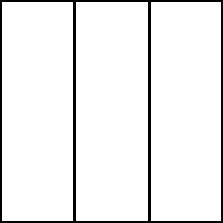 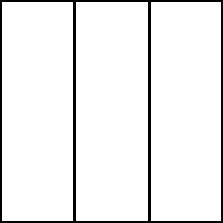 MAFS.3.NF.1.1
Supplement: Unit Fractions on a Number Line
0
1
MAFS.3.NF.1.2
8.5 Fractions on a Number Line
Write the fraction that names the point on the number line.




Name the fraction that represents the length on the number line.
0
1
0
1
0
1
0
1
MAFS.3.NF.1.2
Supplement: Model Fractions Greater than 1
A
B
C
D
0
1
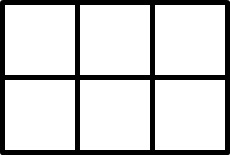 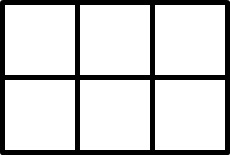 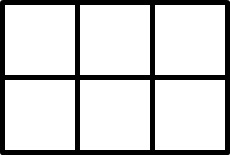 MAFS.3.NF.1.1/2
8.6 Relate Fractions and Whole Numbers
0
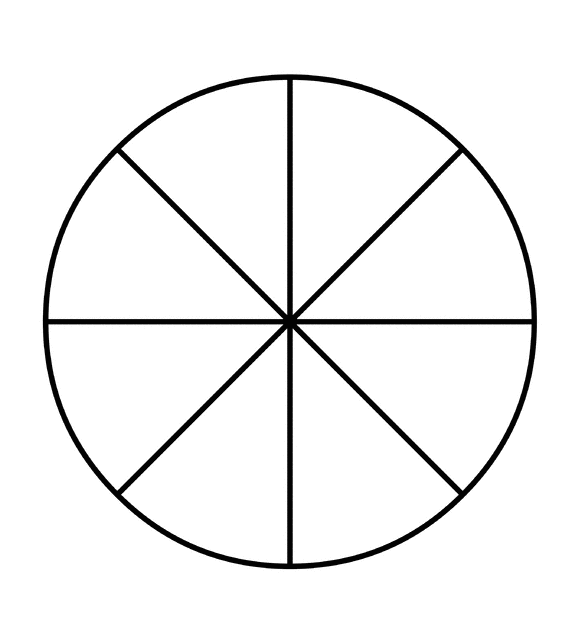 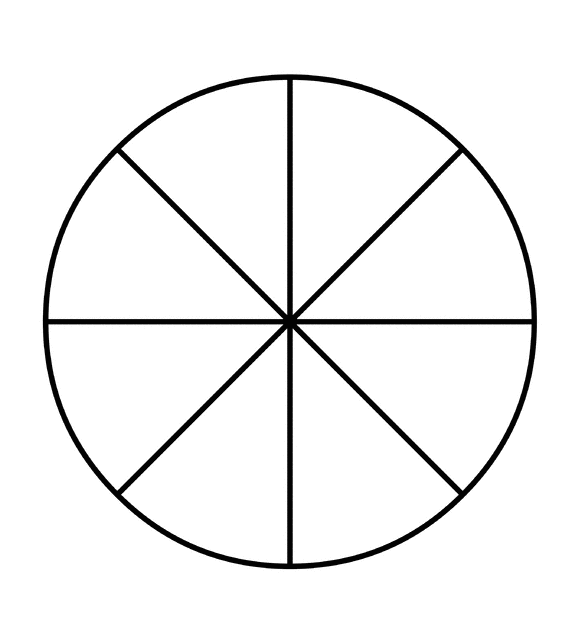 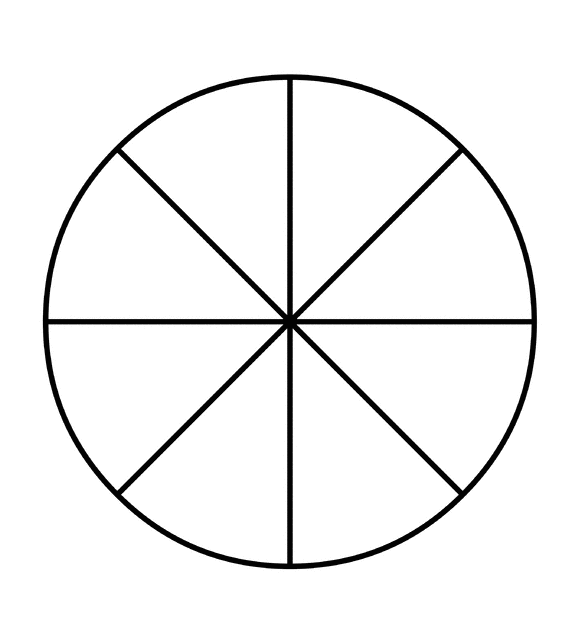 MAFS.3.NF.1.3c
8.2 Equal Shares
If 4 friends share 3 cookies equally, how much will each friend receive?



If 3 friends share 4 cookies equally, how much will each friend receive?
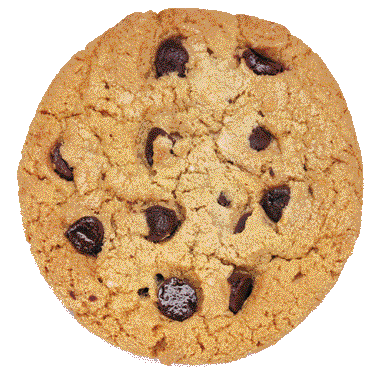 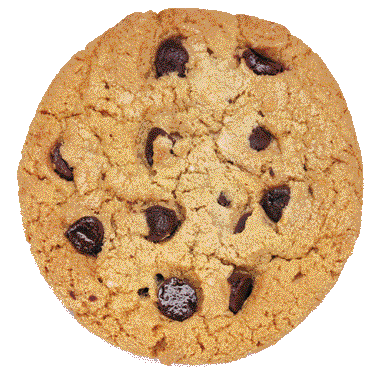 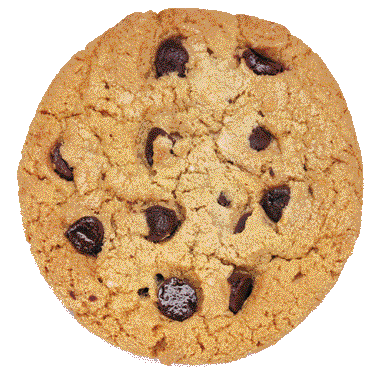 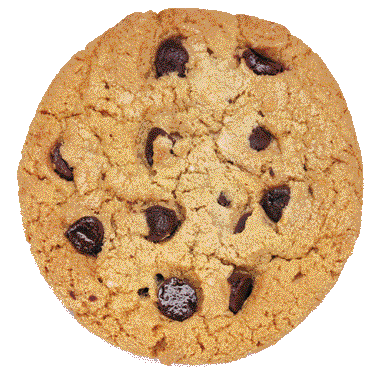 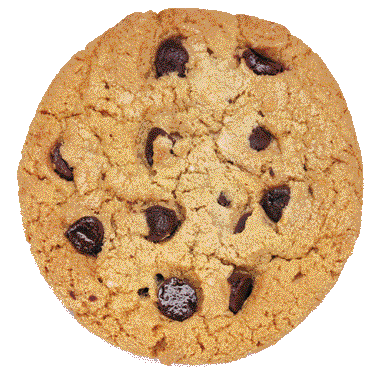 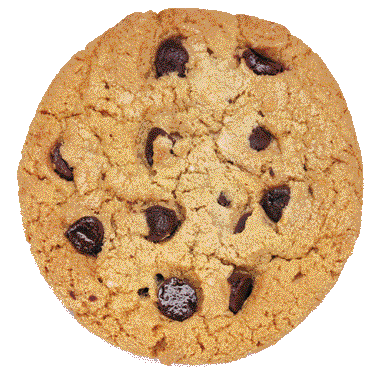 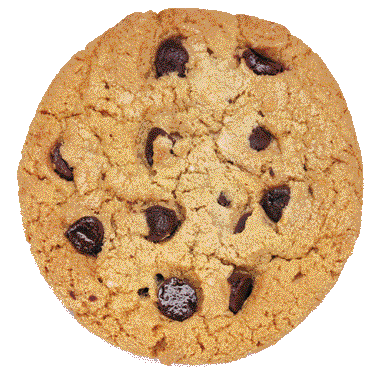 MAFS.3.NF.1.1